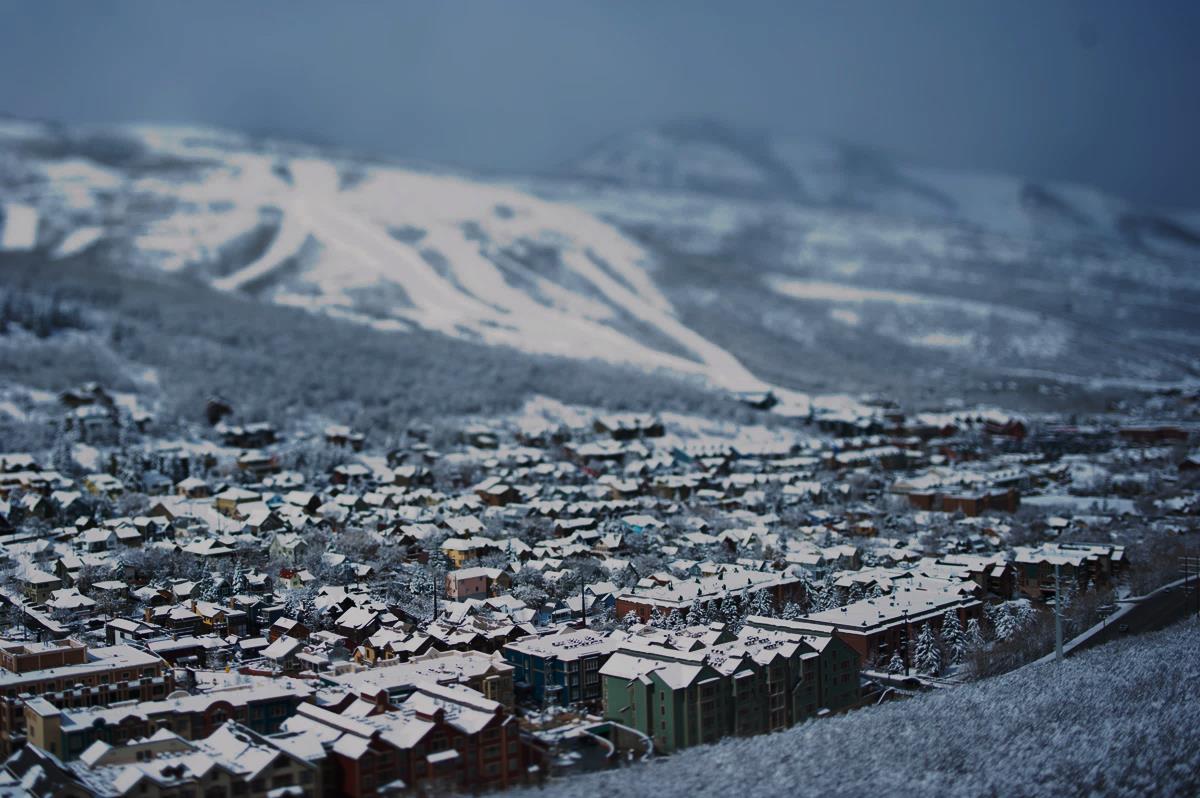 FY24-25 Special Service Contracts:
DEI and Mental Health
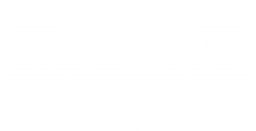 BACKGROUND
Park City partners with nonprofits to provide valuable services to the community through Special Service Contracts (SSCs)
There are three categories of SSCs: 
Regular SSCs (4-year contract)   
SSCs with a focus on diversity, equity, and inclusion (2-year contract)
Mental Health SSCs (2-year contract)
Currently accepting proposals for DEI and Mental Health SSCs
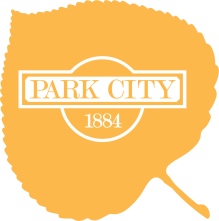 FUNDING AVAILABLE
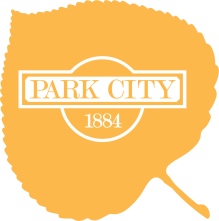 [Speaker Notes: Link to here, if needed. To past funding: https://www.parkcity.org/departments/budget-debt-grants/special-service-contracts
Past recipients: about a dozen DEI, between $2,500 to $50,000
Mental Health: half dozen, $7,500 to $15,000]
ELIGIBILITY
Meet specified criteria and funding priorities outlined in the application 
Federally recognized nonprofit organization
Or apply under the fiscal sponsorship of a qualified nonprofit
Provide services to Park City residents
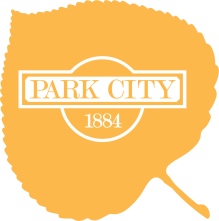 [Speaker Notes: Eligibility criteria same for both SSC, but the priorities are different
Nonprofit categories: https://www.irs.gov/charities-non-profits/exempt-organization-types]
CRITERIA
Accountability and Sustainability of Organization
Program Need and Specific City Benefit
Fiscal Stability and Other Financial Support
Fair Market Value of the Services
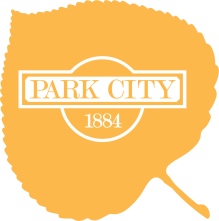 [Speaker Notes: Project narrative and attachments will provide proof of these]
CRITERIA
Criterion 1: Accountability and Sustainability of Organization -
Quantifiable goals and objectives
Non-discrimination in providing programs or services
Cooperation with existing related programs and community service
Compliance with the City contract
Federally recognized not-for-profit status
Or apply under fiscal sponsorship of a not-for-profit
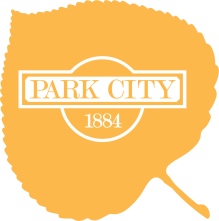 [Speaker Notes: Outline quantifiable goals and objectives in your narrative
Non-discrimination (organization must provide EEO Statement and Non-discrimination policy)
Sample template of the City contract is attached to the application
Link on fiscal sponsorship https://www.councilofnonprofits.org/running-nonprofit/administration-and-financial-management/fiscal-sponsorship-nonprofits]
CRITERIA
Criterion 2: Program Need and Specific City Benefit
A clear demonstration of public benefit and provision of direct services to City residents focused on the outlined funding priorities.

A demonstrated need for the program or activity. Funds may not be used for one-time events, scholarship-type activities or the purchase of equipment.
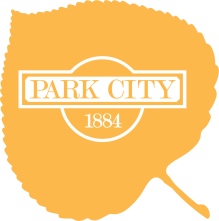 [Speaker Notes: Make your case
Can’t be used for capital projects]
CRITERIA
Criterion 3: Fiscal Stability and Other Financial Support
A clear description of how public funds will be used
Other funding sources that can be used to leverage resources
A sound financial plan that demonstrates managerial and fiscal competence
A history of performing in a financially competent manner
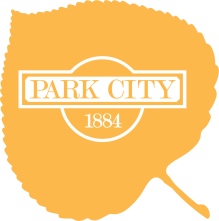 [Speaker Notes: Be specific with funding request.
Attach most recent annual budget; financial statements or auditors report]
CRITERIA
Criterion 4: Fair Market Value of the Services – 

The fair market value of services included in the public service contract should equal or exceed the total amount of compensation from the City unless outweighed by demonstrated intangible benefits.
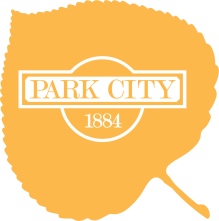 [Speaker Notes: Justify costs in your budget]
DEI PRIORITIES
Innovative and/or New Programing – Provides innovative solutions regarding issues the City faces
Services/Programs with a stated focus on Diversity, Equity, and Inclusion
Diversity – Encourages participation from diverse voices in our community
Equity – Works to promote equitable outcomes and measures impact in the community 
Inclusion – Engages and empowers diverse experiences to foster an inclusive community
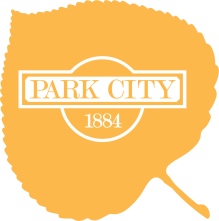 [Speaker Notes: DEI priorities have been updated
A strong emphasis on innovative and/or new programming
DEI will still be a priority]
DEI PRIORITIES
Other Priorities may include…
Local Focus – Enhances residents’ quality of life
Issue Awareness – Identifies and addresses our diverse community’s concerns and interests
Affordability – Helps to ease residents’ cost of living
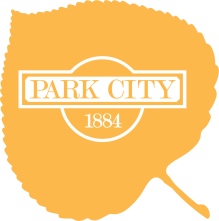 [Speaker Notes: Prioritize Park City residents and issues]
MENTAL HEALTH PRIORITIES
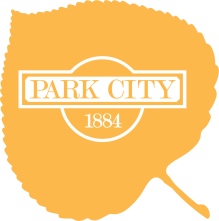 [Speaker Notes: Priorities align with the Summit County Mental Health Alliance strategic plan]
MENTAL HEALTH PRIORITIES
Expand community access to mental health and substance abuse programs and services in Park City.
Increase prevention and education around mental health and substance abuse in Park City.
Ensure the success and sustainability of mental health and substance abuse programs and services in Park City.
Establish systems to support life during recovery and reintegration into the community.
Ensure equity of mental health and substance abuse programs and services for Latino and underserved community members.
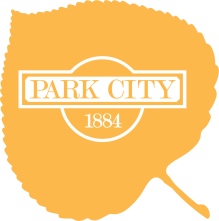 [Speaker Notes: Priorities align with the Summit County Mental Health Alliance strategic plan]
RFP TIMELINE
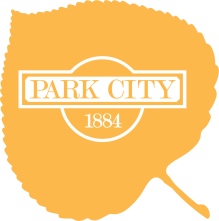 [Speaker Notes: Deadline for RFPs is 5:00 pm Mountain on 9/18
Rest of the timeline is rough estimate]
Application
The application and more information can be found on the city’s website. 
parkcity.org
Departments
Budget, Debts, and Grants
Special Service Contracts
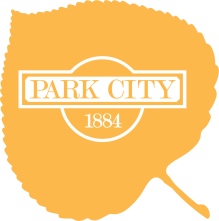 [Speaker Notes: Updates will be posted periodically on Park City’s website]
Questions?

Hans Jasperson
hans.jasperson@parkcity.org
Office: (435) 615-5196
Mobile: (435) 800-5237
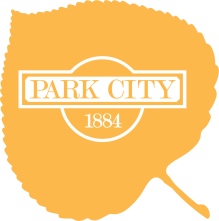 [Speaker Notes: Email preferred, but happy to take calls or text]